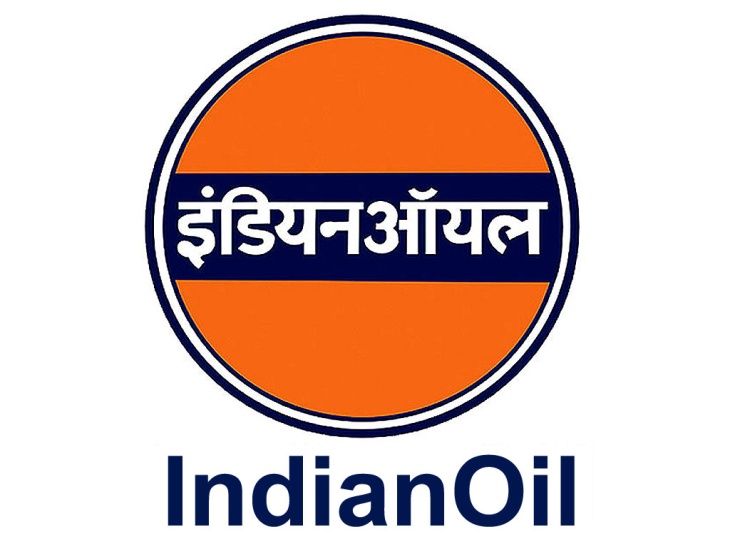 Annual Press Conference2011-12
28th May 2012
New Delhi
Structure of the Presentation
6/1/2012
Annual Press Conference:  2011-12
2
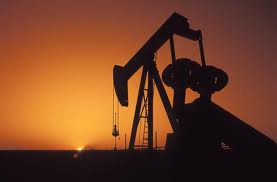 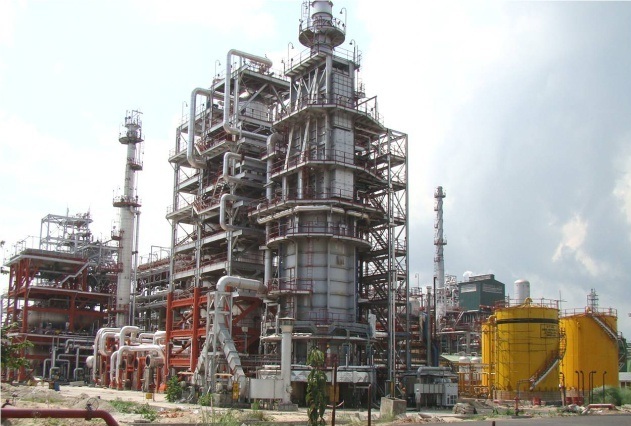 Oil Industry 
Synopsis
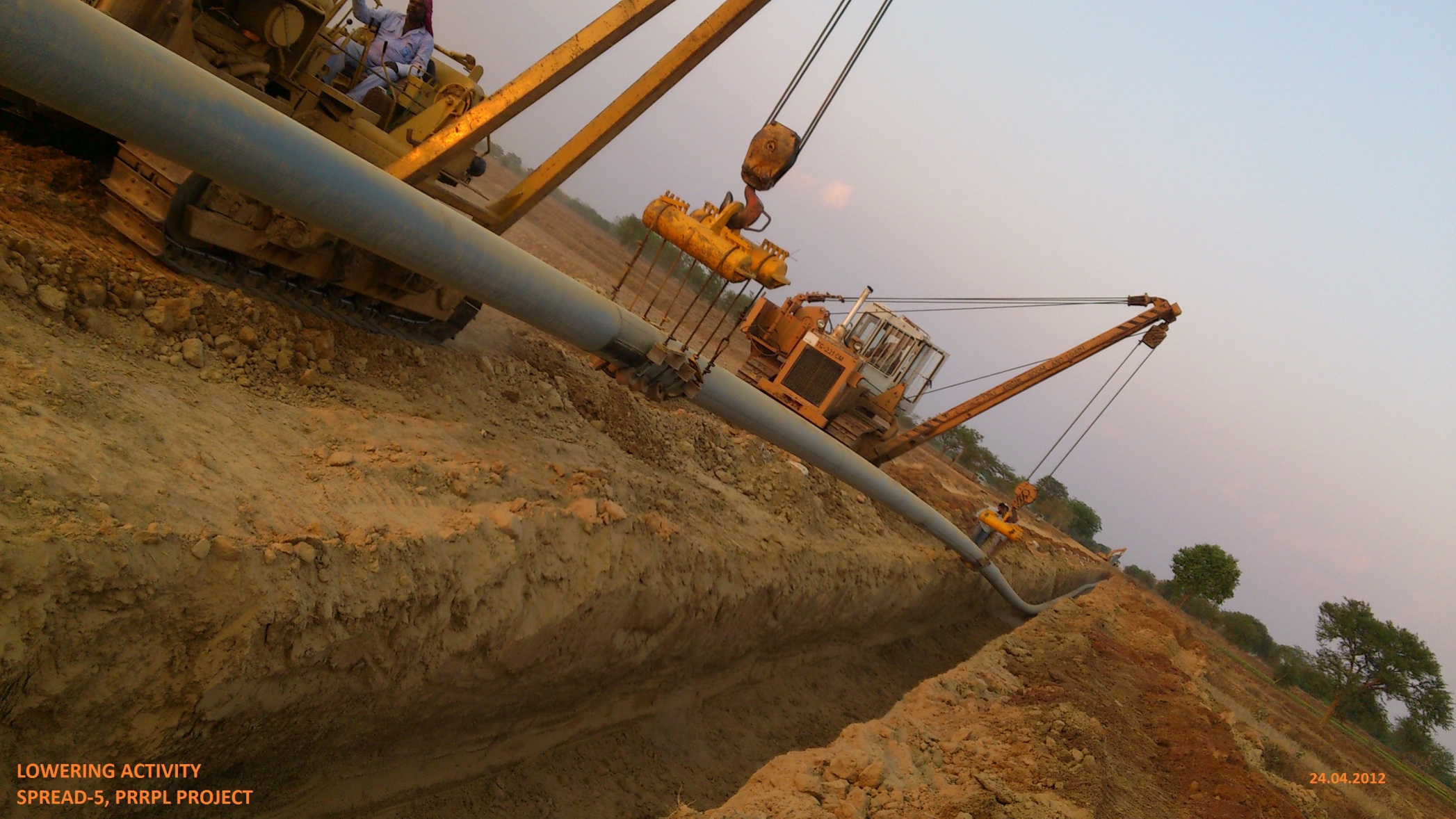 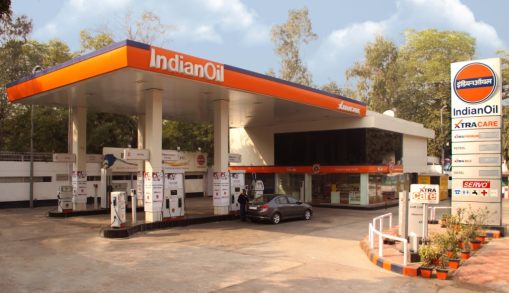 6/1/2012
Annual Press Conference:  2011-12
3
Oil & Gas Snapshot
6/1/2012
Annual Press Conference  2011-12
4
Oil & Gas Snapshot
6/1/2012
Annual Press Conference  2011-12
5
Oil Dynamics
Crude oil prices, US $/ bbl
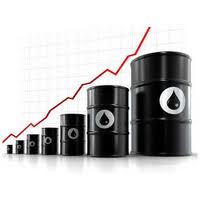 Indian crude basket average  price moved up by $27/ bbl: 
from $ 85/ bbl in 2010-11 to  $ 112/bbl in 2011-12
6/1/2012
Annual Press Conference FY 2011-12
6
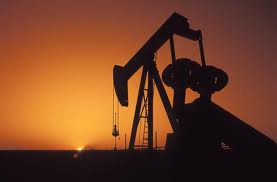 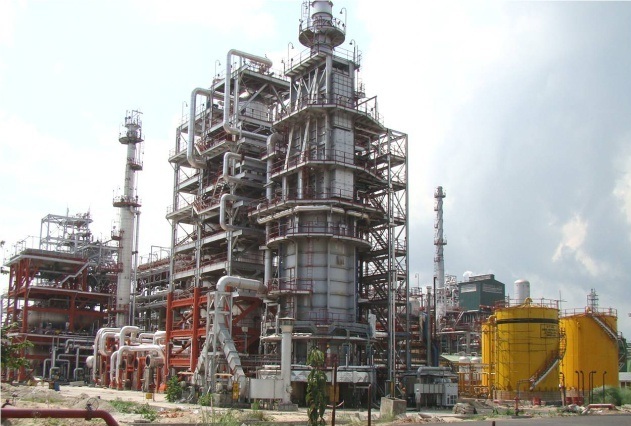 Overview of 
IndianOil
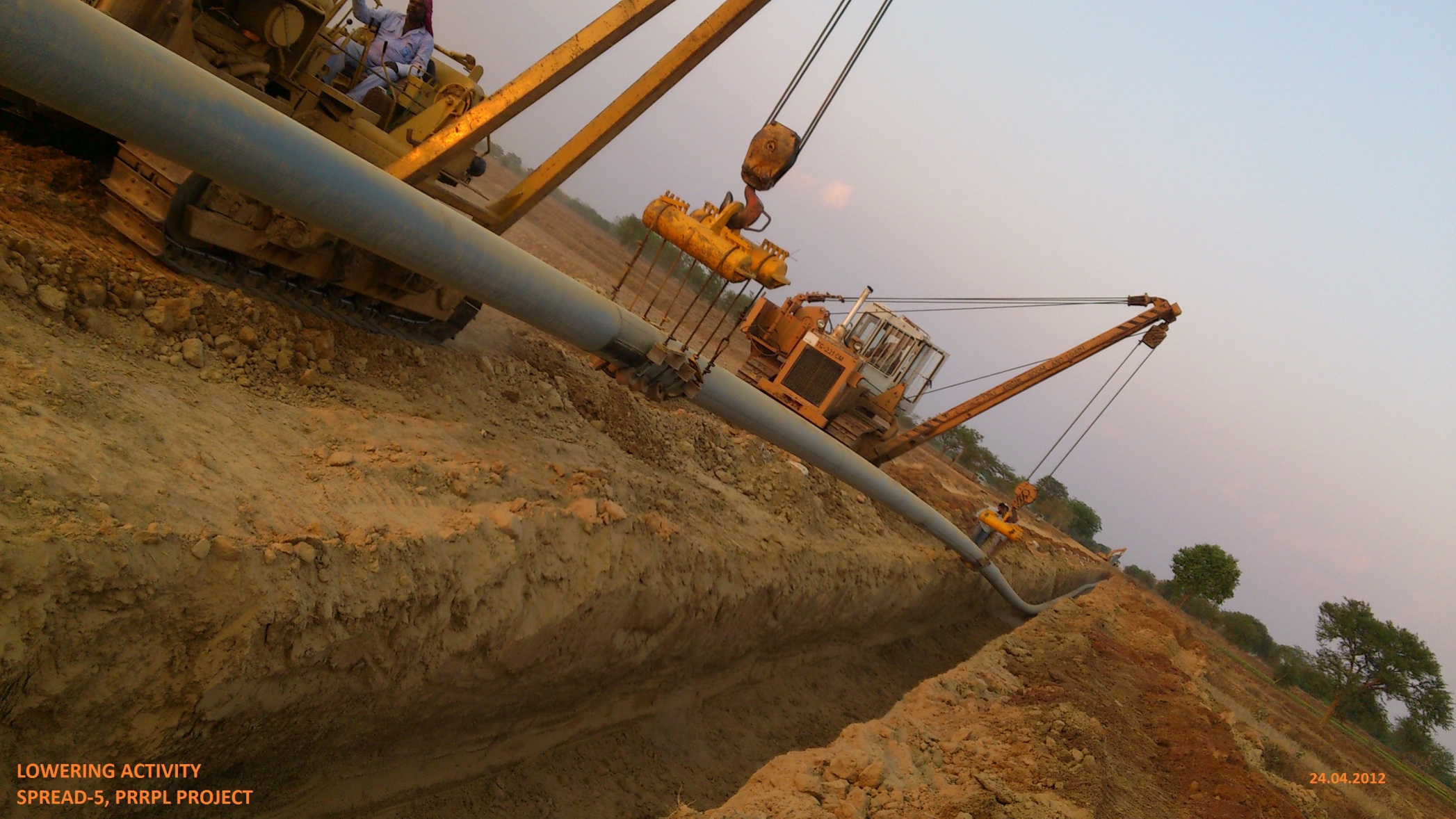 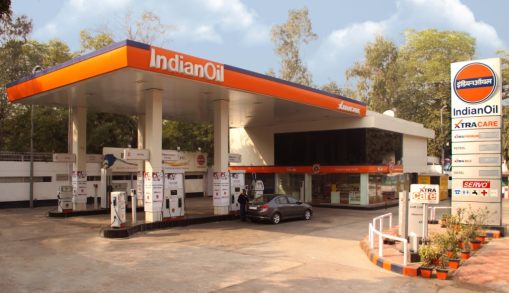 6/1/2012
Annual Press Conference:  2011-12
7
IndianOil – A Degree of Brilliance
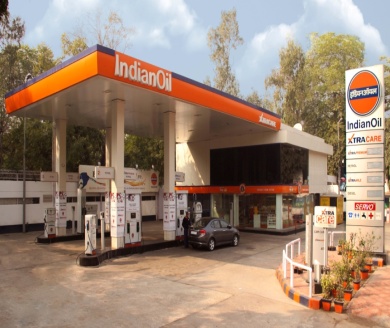 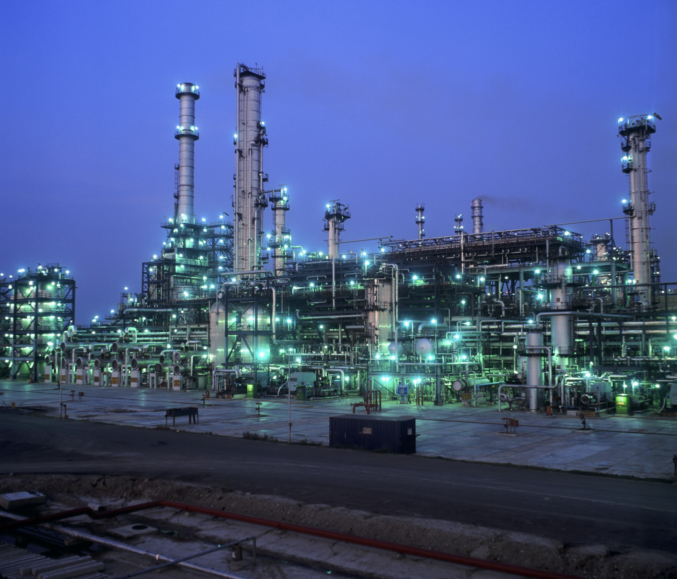 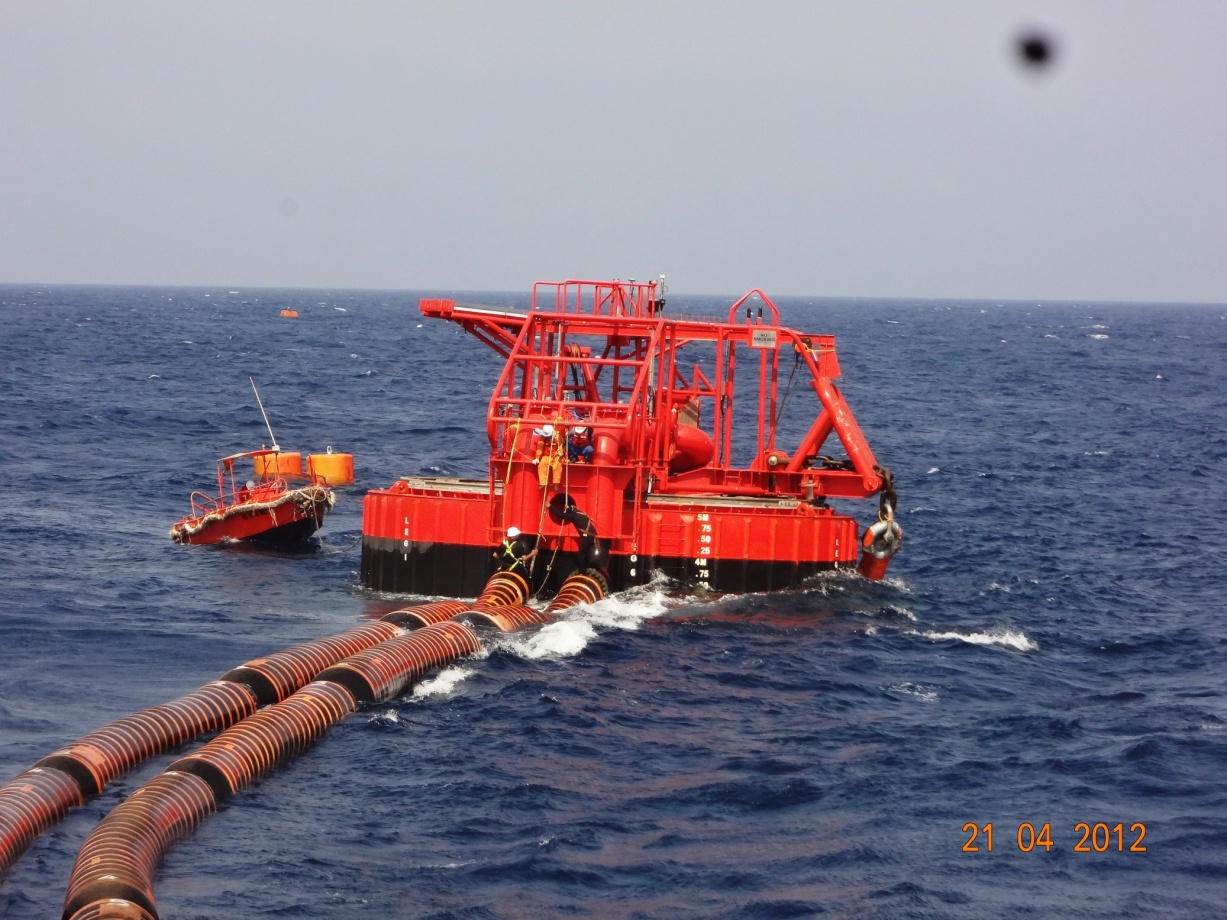 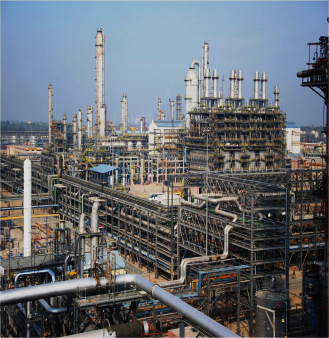 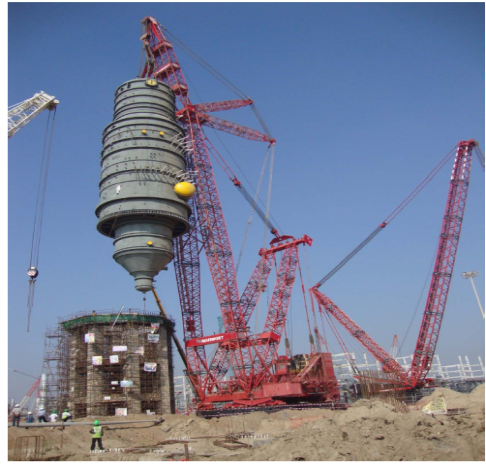 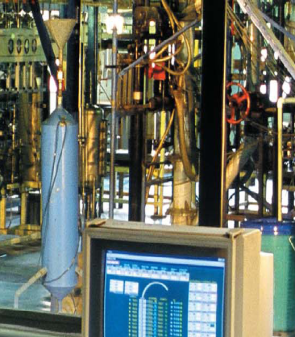 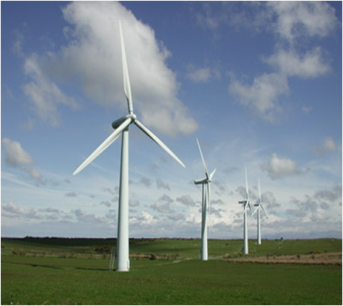 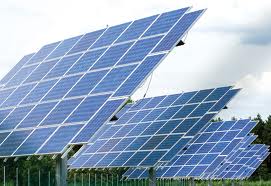 Fortune Global 500, 2011 position: 98 - the highest ranked Indian Company
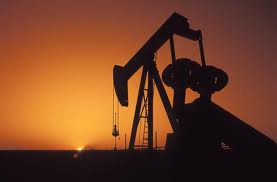 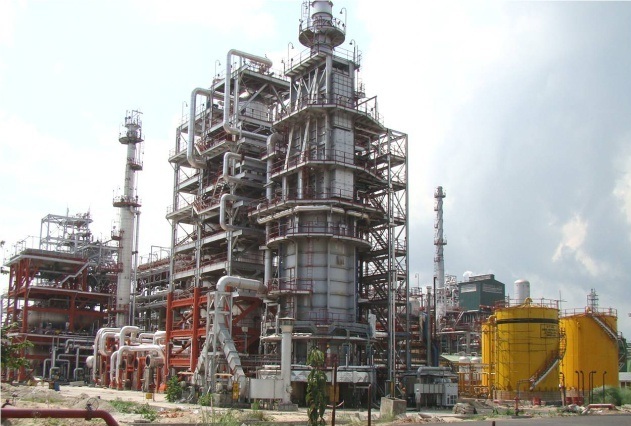 Physical 
Performance
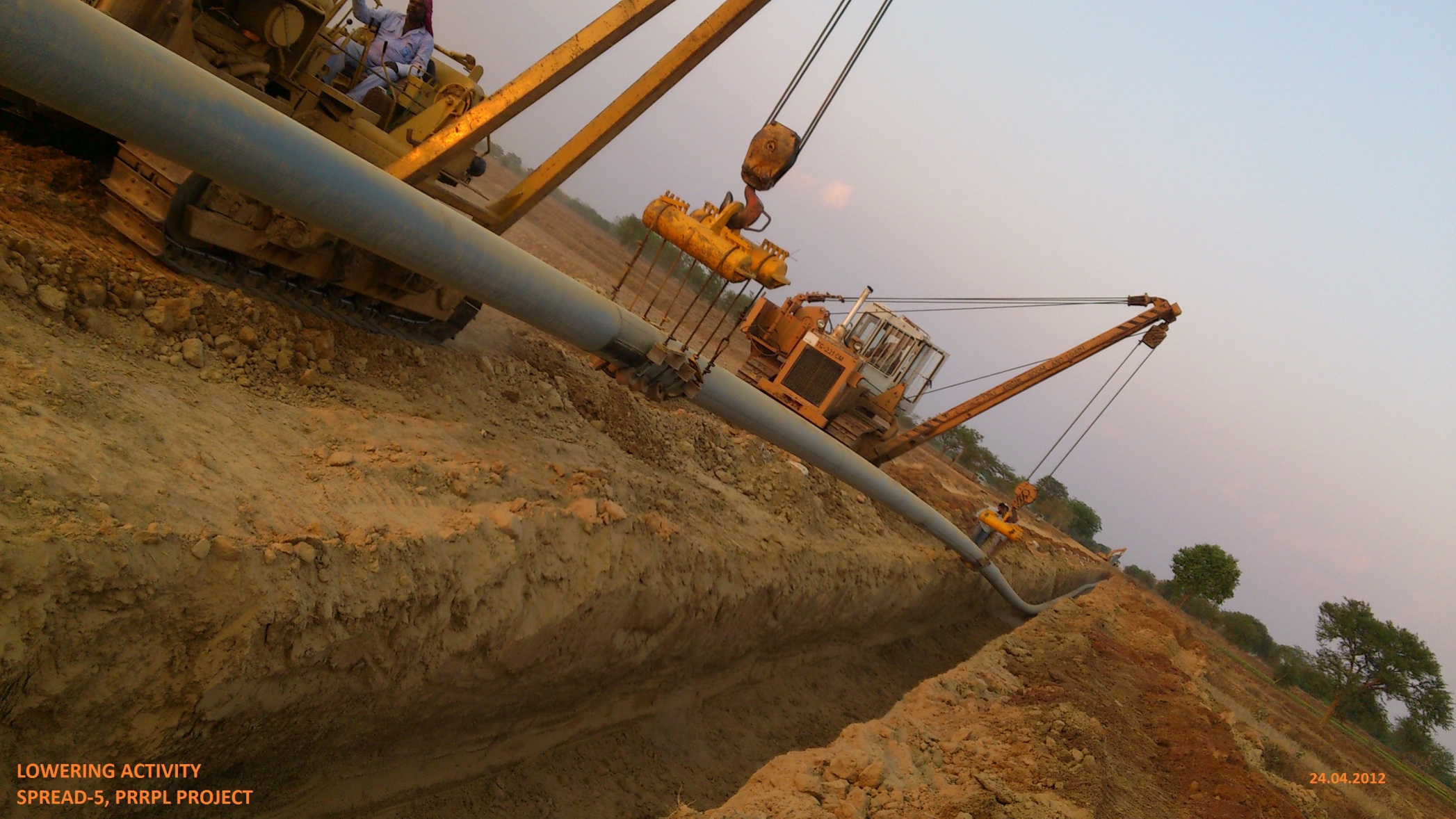 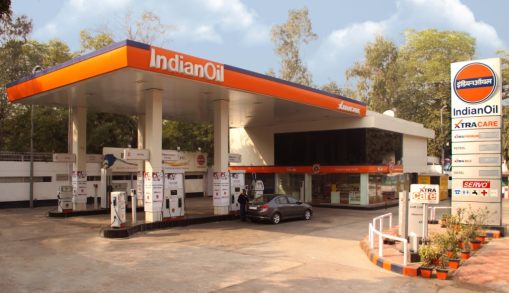 6/1/2012
Annual Press Conference:  2011-12
9
IndianOil – Quick Facts
Indianoil – The Energy of India
6/1/2012
Annual Press Conference FY 2011-12
10
Refineries – Challenging the Limits
5.0%
4.5%
Highest-ever throughput of 55.6 MMT
Over 100% capacity utilization for 5th consecutive year
6/1/2012
Annual Press Conference FY 2011-12
11
Refineries – Challenging the Limits
Highest-ever distillate yield of 77.8%
Increasing capacity to process opportunity crudes
Lowest-ever energy consumption of 57 MBN in 2011-12
Commissioned DHDT at Bongaigaon for BS-IV Diesel quality
6/1/2012
Annual Press Conference:  2011-12
12
Pipelines – par Excellence
10.2%
5.5%
Highest-ever throughput of 75.5 MMT
6/1/2012
Annual Press Conference FY 2011-12
13
Pipelines – par Excellence
118% capacity utilization for crude oil pipelines
Injection of heavy Rajasthan crude oil
Continuous improvement in energy efficiency
Capacity augmentation:
Chennai-Trichi-Madurai pipeline: from 1.8 to 2.3 MMTPA
Chennai-Bengaluru pipeline: from 1.45 to 2.45 MMTPA
6/1/2012
Annual Press Conference:  2011-12
14
Marketing
Domestic POL Sales
Figs in MMT
% Market Share
Highest-ever petroleum products sales in  2011-12
6/1/2012
Annual Press Conference FY 2011-12
15
Marketing – Reaching out, Touching lives
Over 37000 Touch Points, 52% of the industry infrastructure
6/1/2012
Annual Press Conference:  2011-12
16
Marketing – Reaching out, Touching lives
Market leader with 49.7% market share
Retail Outlets network surpasses 20,000 mark
Over 1000 ROs automated during the year
Domestic LPG customer base expanded by 50 lakh, touches 6.68 crore
Aadhar-based LPG pilot launched in Mysore
6/1/2012
Annual Press Conference:  2011-12
17
R & D - Innovating for a Cutting Edge
Commercialization of technologies
‘DHDT and light naphtha isomerisation’ unit commissioned at Bongaigaon
Widening horizons
New petrochemicals and polymers labs
MOU with Department of Bio-Technology (DBT) to set up “Advanced Bio-energy Research Centre”
Commissioned fluidized bed gasification pilot
6/1/2012
Annual Press Conference:  2011-12
18
R & D - Innovating for a Cutting Edge
Lubricants
154 product formulations developed
Two indigenously developed synthetic aviation lubricants  granted provisional clearance by CEMILAC
Patents
Six patents granted during the year 
    Details of active patents:
6/1/2012
Annual Press Conference:  2011-12
19
PROPEL – Creating Footsteps
2nd largest petrochemicals capacity share in the country
6/1/2012
Annual Press Conference FY 2011-12
20
PROPEL – Creating Footsteps
Products profile
IndianOil’s 
Relative domestic market share (%)
6/1/2012
Annual Press Conference:  2011-12
21
Gas – Fuel of the 21st Century
27%
21%
Highest-ever R-LNG sales in 2011-12
6/1/2012
Annual Press Conference FY 2011-12
22
Gas – Fuel of the 21st Century
Increasing share in country’s infrastructure
Pre-project activities in advanced stage for Ennore LNG Terminal
MoU signed with Dhamra Port Company Ltd.
SPVs formed for execution of gas pipeline projects
Upcoming markets
Memorandum of Co-operation with DMICDC
6/1/2012
Annual Press Conference:  2011-12
23
E&P – Overseas Exploration Blocks
Carabobo Project-1, Venezuela
Area 86, Libya
Block 102/4, Libya
Area 95/96, Libya
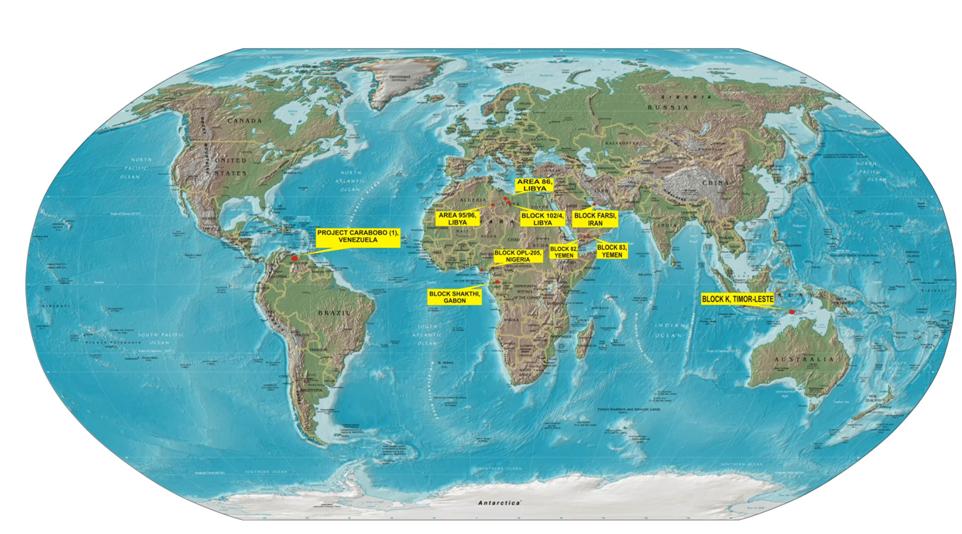 Farsi, Iran
Block 82, Yemen
Block 83, Yemen
OML 142, Nigeria
Block Shakthi, Gabon
6/1/2012
Annual Press Conference:  2011-12
24
E&P – Domestic Exploration Blocks
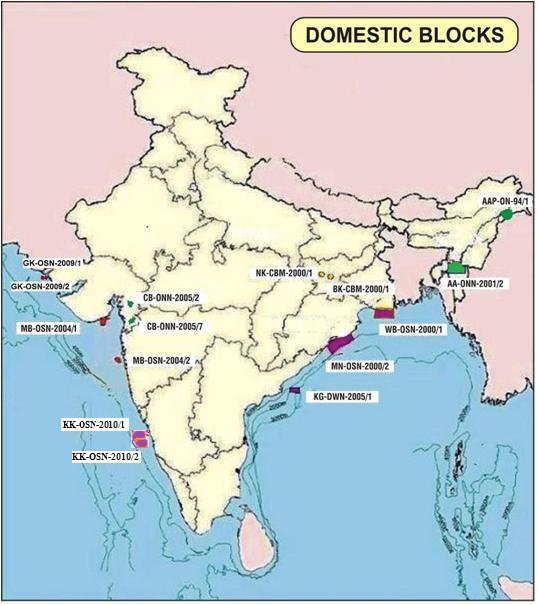 GK-OSN-2009/1
GK-OSN-2009/2
AAP-ON-94/1
MB-OSN-2004/1
AA-ONN-2001/2
NK-CBM-2001/1
BK-CBM-2001/1
WB-OSN-2000/1
MB-OSN-2004/2
CB-ONN-2010/6
MN-OSN-2000/2
CB-ONN-2005/2
KG-DWN-2005/1
CB-ONN-2005/7
6/1/2012
Annual Press Conference:  2011-12
25
Clean Energy - The Power of Choice
Grid-connected 5 MW PV solar power plant commissioned in Rajasthan
Wind capacity enhanced to 37.8 MW from 21 MW
Construction started at Rajasthan Atomic Power Project – 7 & 8 : A JV project of IndianOil and NPCIL
6/1/2012
Annual Press Conference:  2011-12
26
45,430
Capex Plans  - Achievement of a Goal is the Start of a New Road
Five Year Plans
XII Plan
56,200
(Proposed)
XI Plan
X Plan
17,930
Actual plan Capex  during 2011-12: Rs. 11073.5 crore
On-going projects: Rs. 46,000 crore
6/1/2012
Annual Press Conference:  2011-12
27
Global Agenda – Leveraging the Core competencies
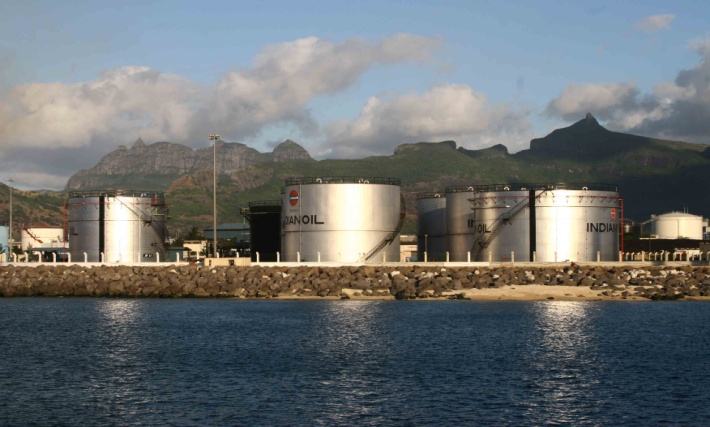 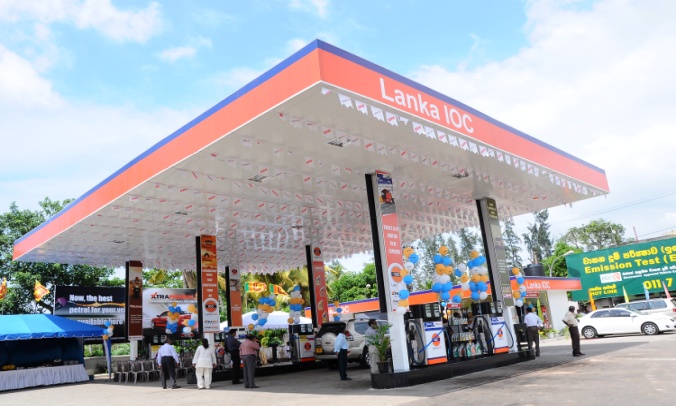 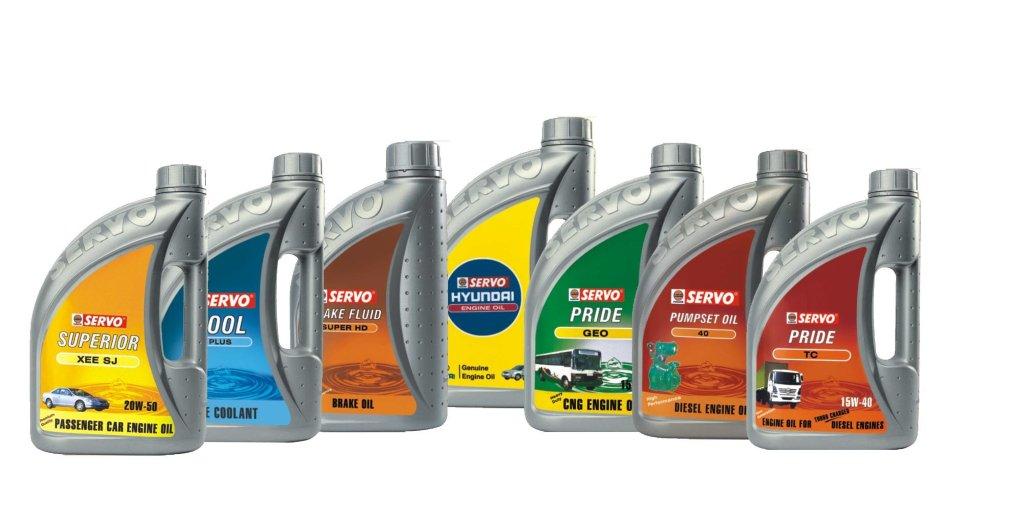 6/1/2012
Annual Press Conference FY 2011-12
28
CSR – for Inclusive Growth
CSR Thrust Areas
Drinking water 
Health & medical care 
Education/scholarships
Sports promotion
National heritage
National causes & natural calamities
LPG schemes
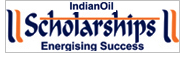 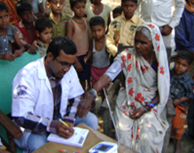 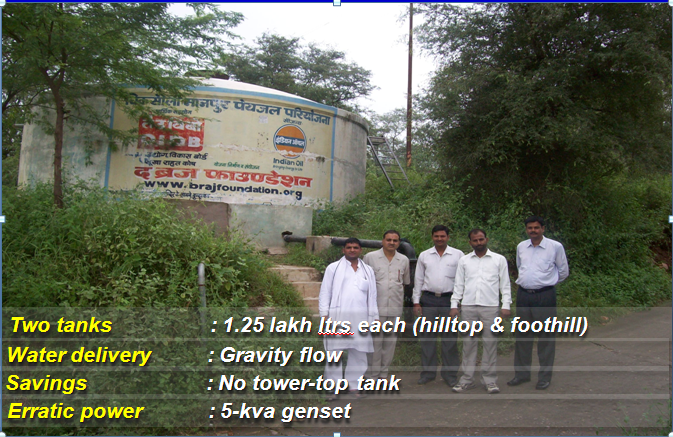 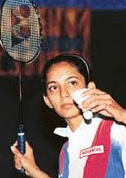 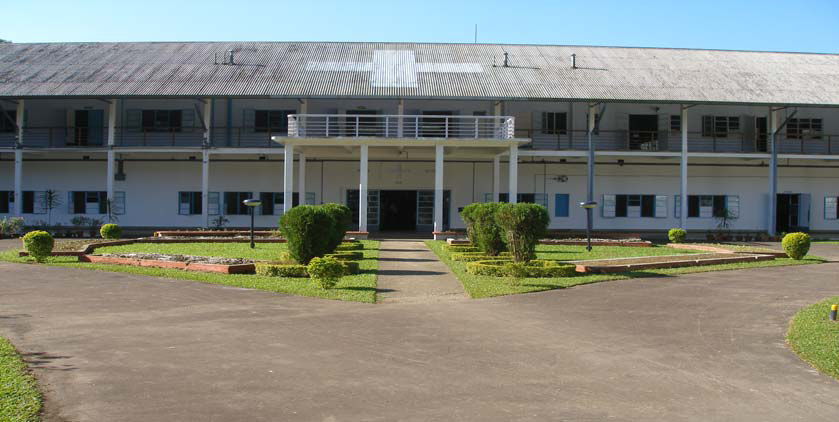 6/1/2012
Annual Press Conference:  2011-12
29
CSR – for Inclusive Growth
New CSR initiatives
IndianOil Sachal Swasthya Seva in AP & UP
IndianOil TATA Care Centre, Kolkata 
Development of tourist friendly facilities at Konark and Khajuraho
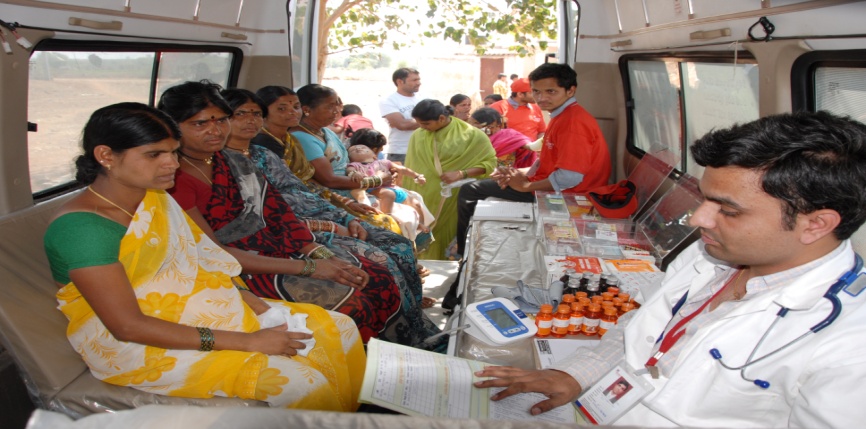 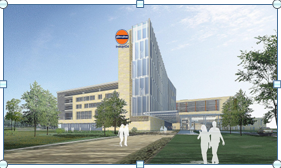 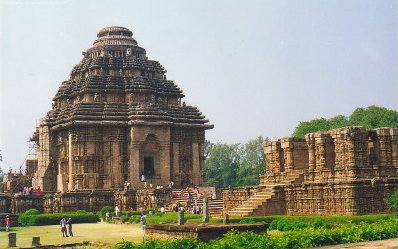 6/1/2012
Annual Press Conference:  2011-12
30
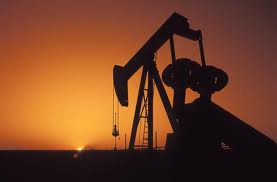 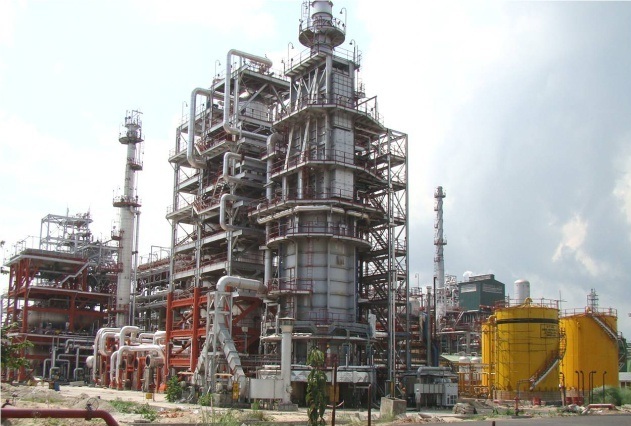 Financials
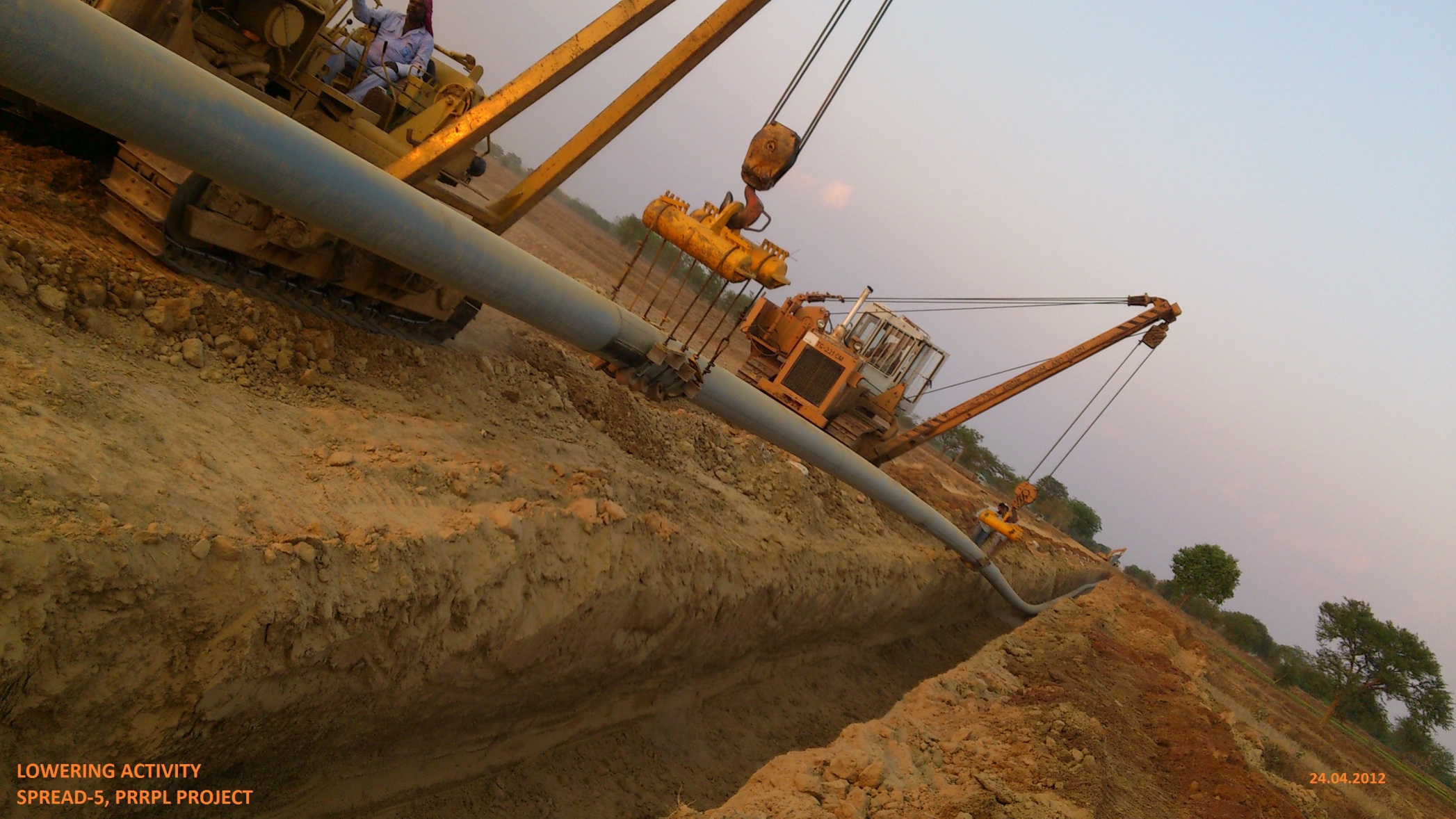 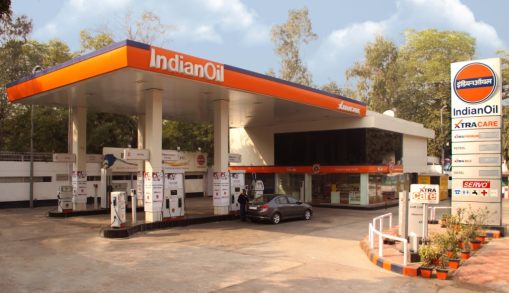 Data in finance slides is only indicative
6/1/2012
Annual Press Conference:  2011-12
31
Turnover
4,09,957
25%
3,28,652
6/1/2012
Annual Press Conference:  2011-12
32
Profit…
* Includes approximate interest on delayed on receipt of cash compensation of Rs. 2800 crore, calculated based on average SBI CC rate
Quarter-wise Profit & Loss, Rs. crore
6/1/2012
Annual Press Conference:  2011-12
33
Under-recoveries
6/1/2012
Annual Press Conference:  2011-12
34
Under-recoveries
Rs, crore
6/1/2012
Annual Press Conference:  2011-12
35
Borrowings…
6/1/2012
Annual Press Conference:  2011-12
36
Contribution to Exchequer
6/1/2012
Annual Press Conference:  2011-12
37
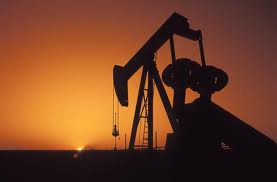 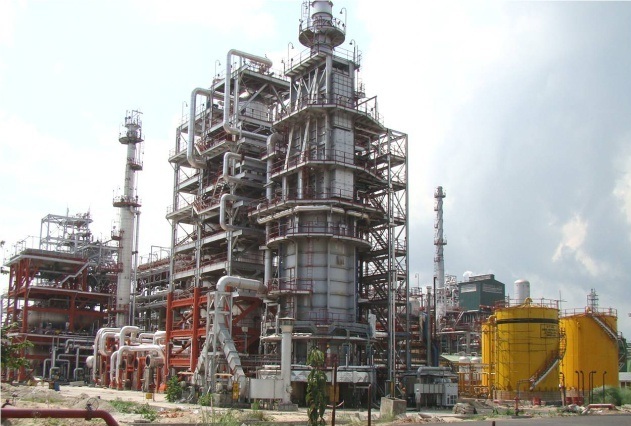 Open Forum
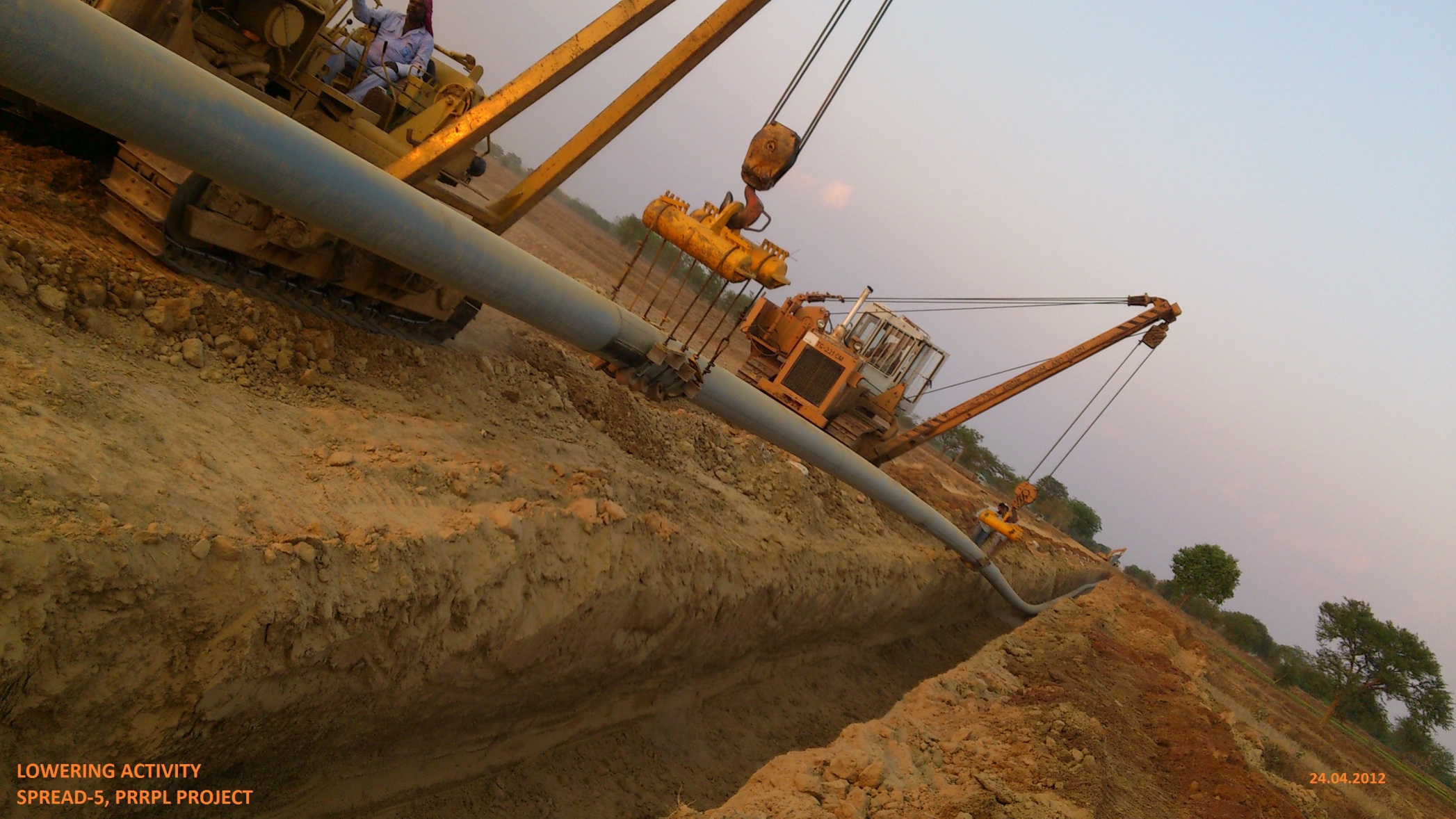 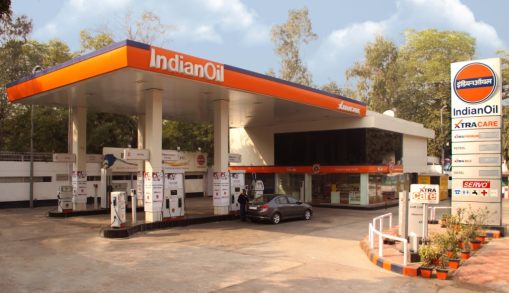 6/1/2012
Annual Press Conference:  2011-12
38
Major JV’s
Turnover and Profit
Domestic JV’s – 16, Overseas - 1
6/1/2012
Annual Press Conference:  2011-12
39